Křížovka
(s řešením)
jednotka tlaku
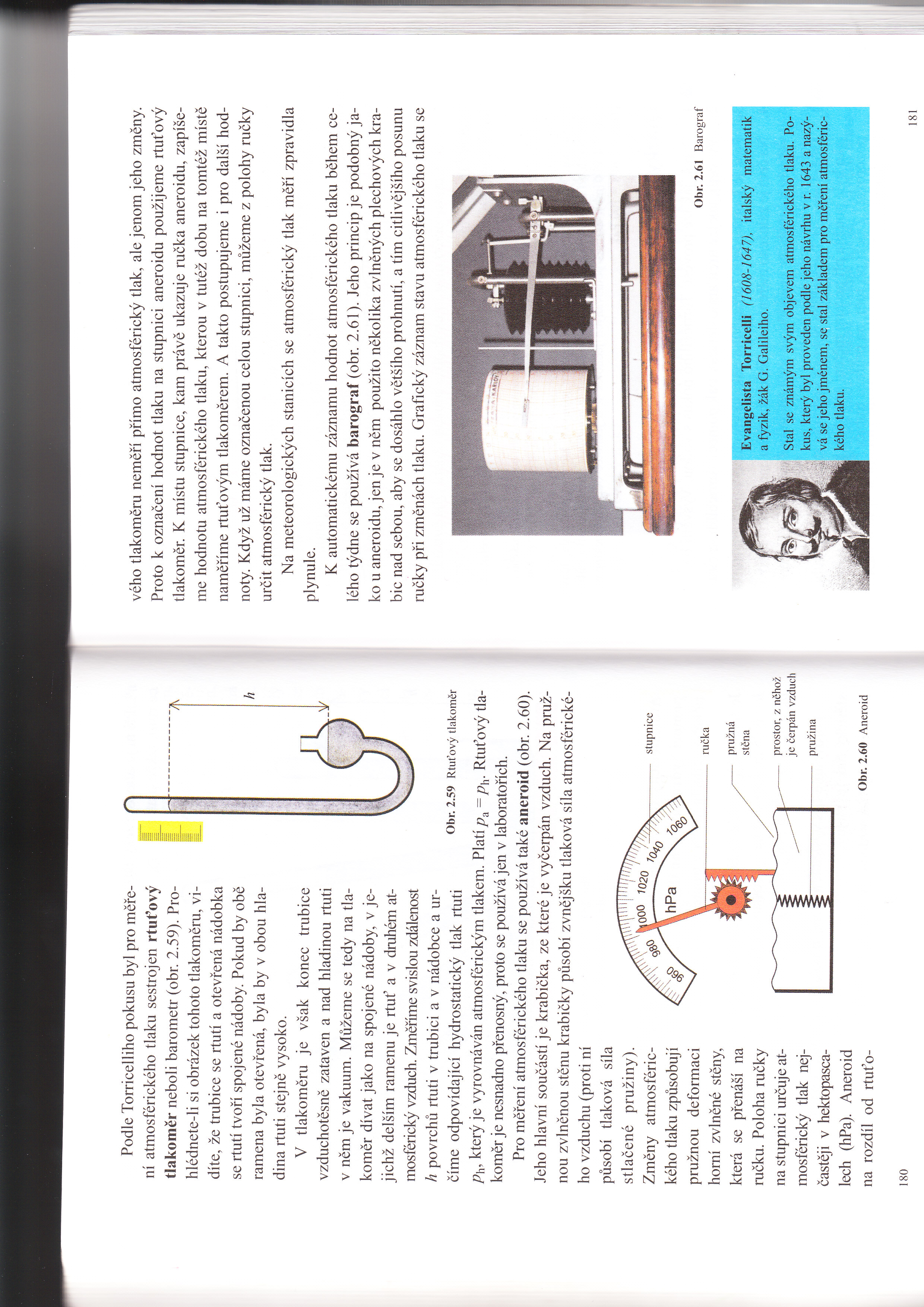 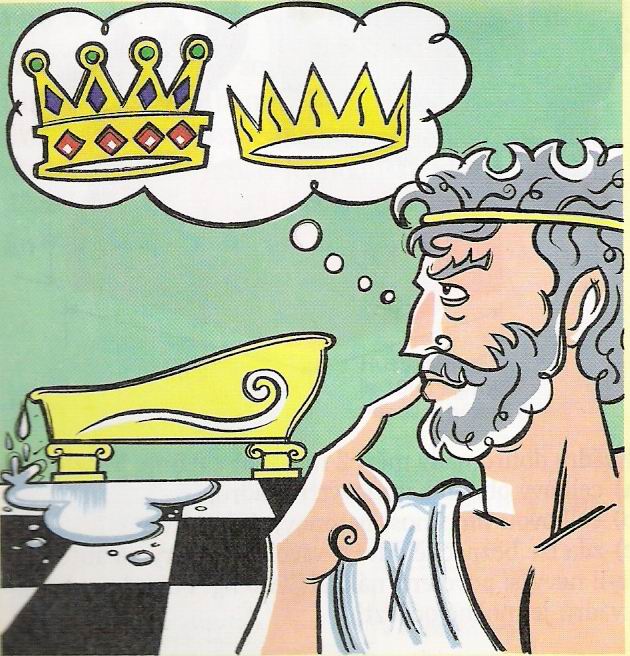 jako první změřit pa pomocí rtuti
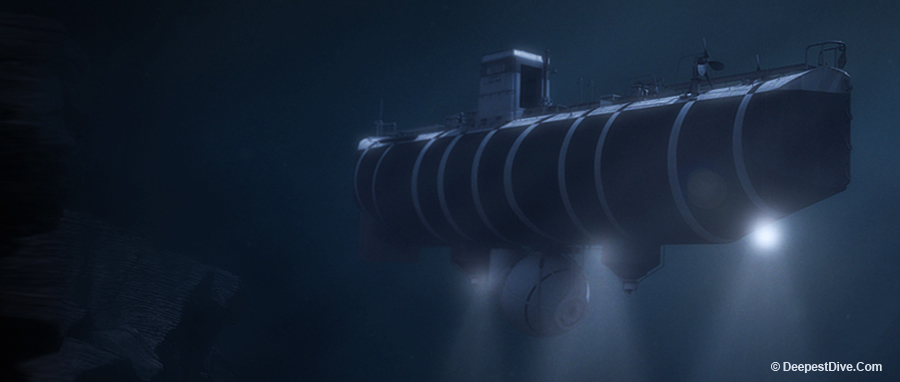 opak přetlaku
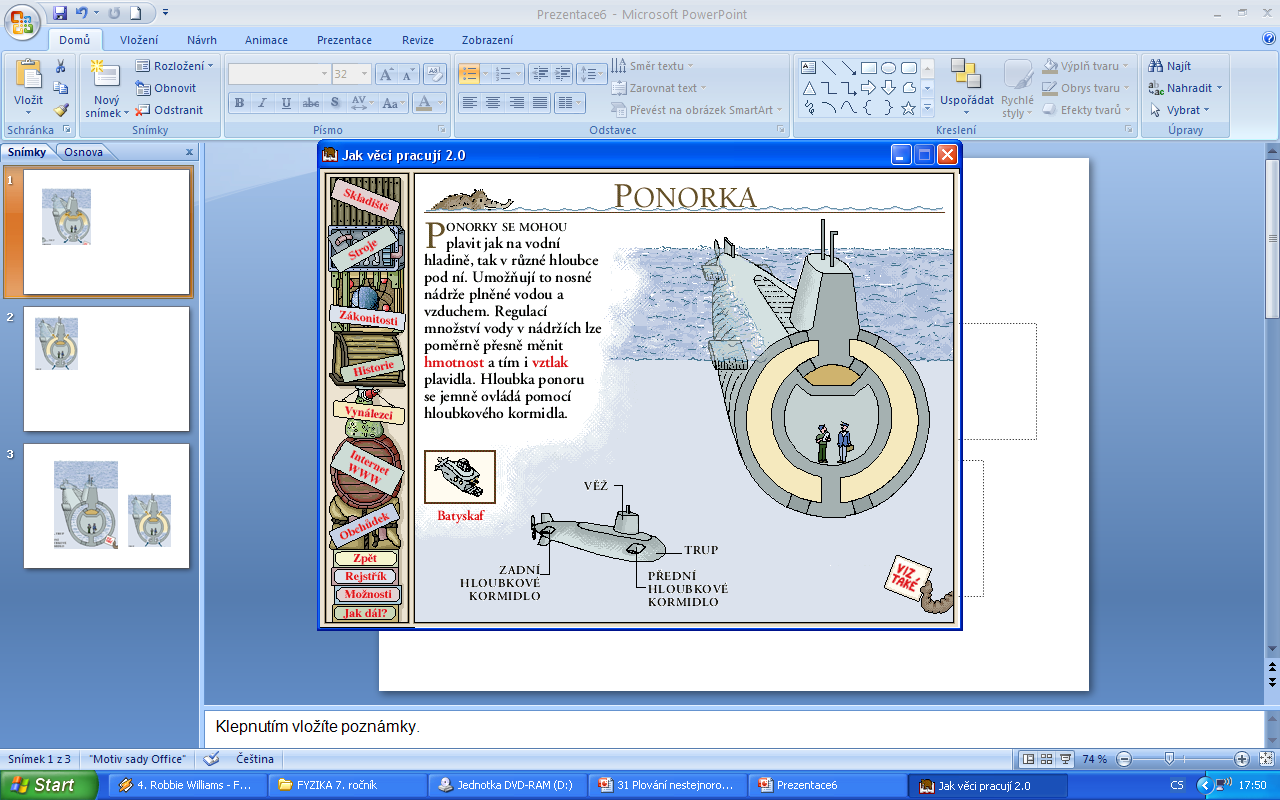 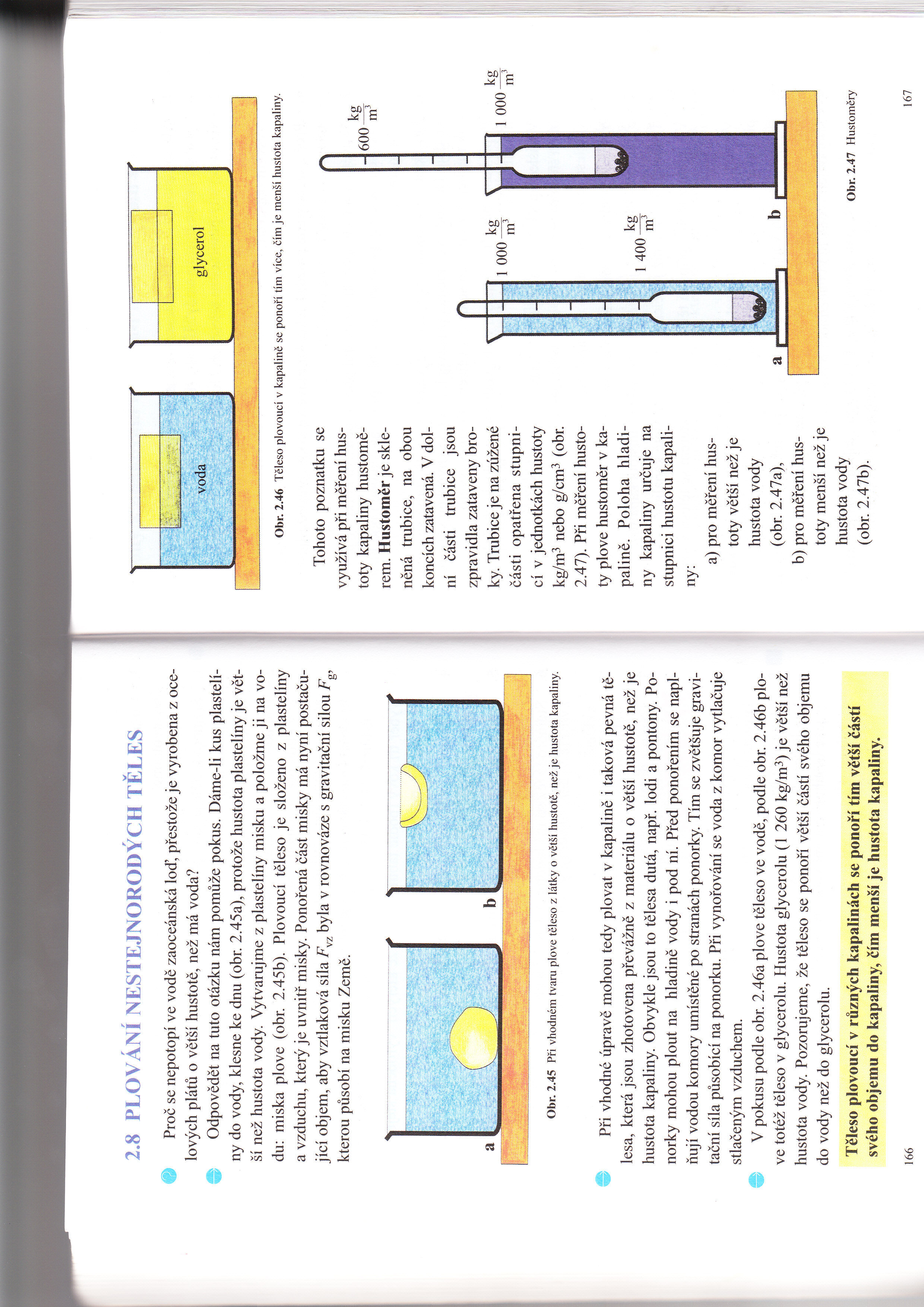 jednotka tlaku
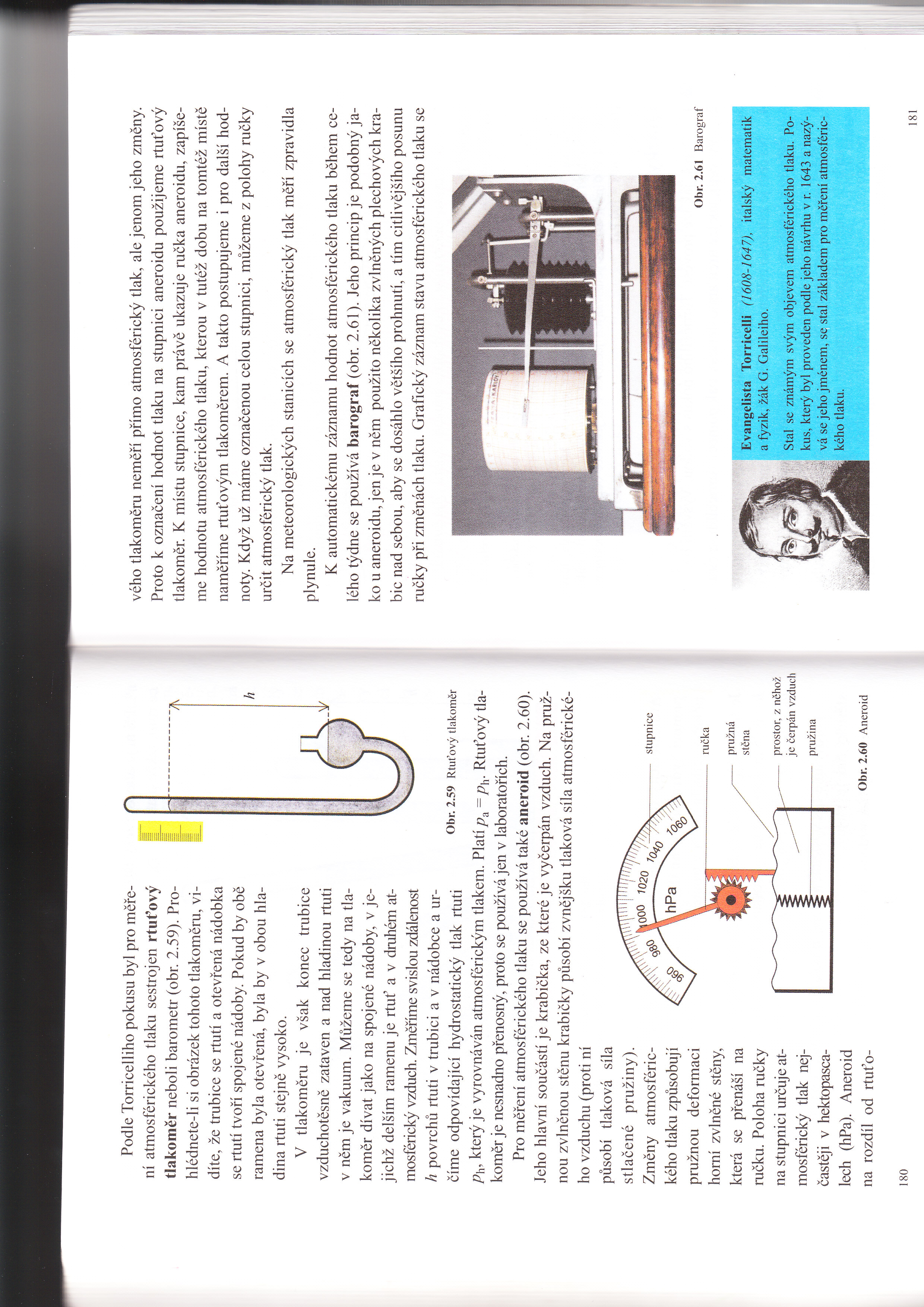 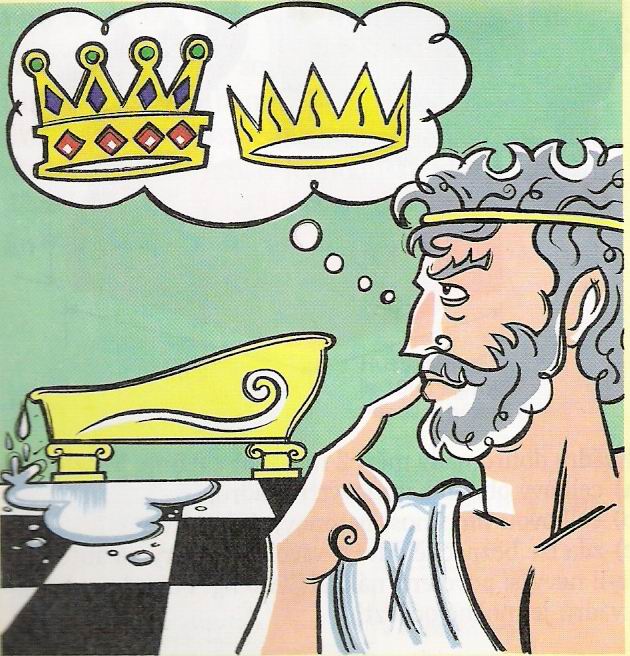 jako první změřit pa pomocí rtuti
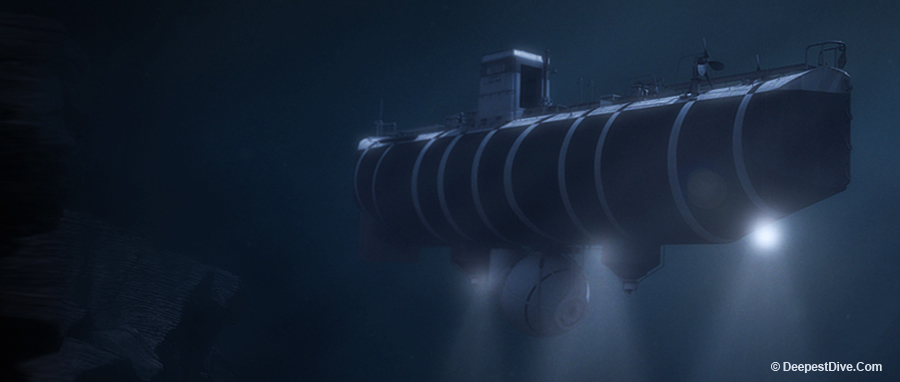 opak přetlaku
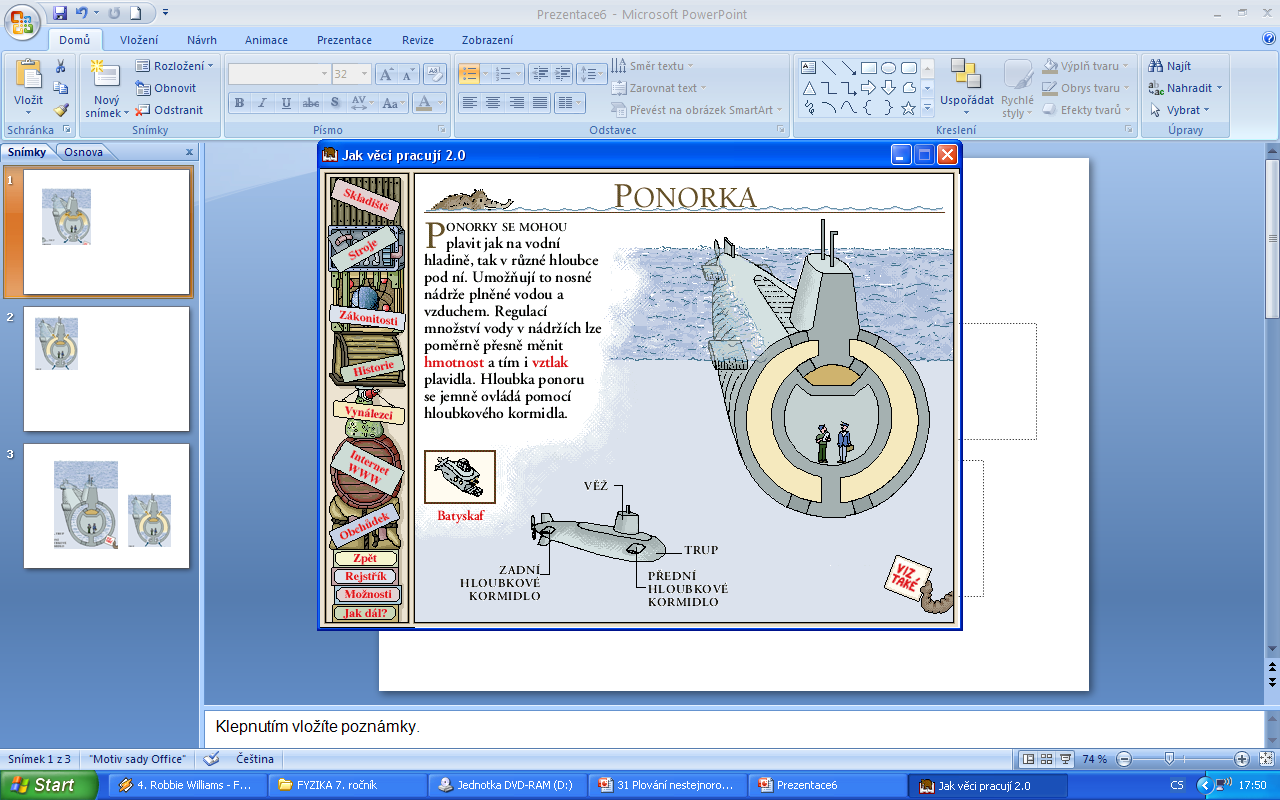 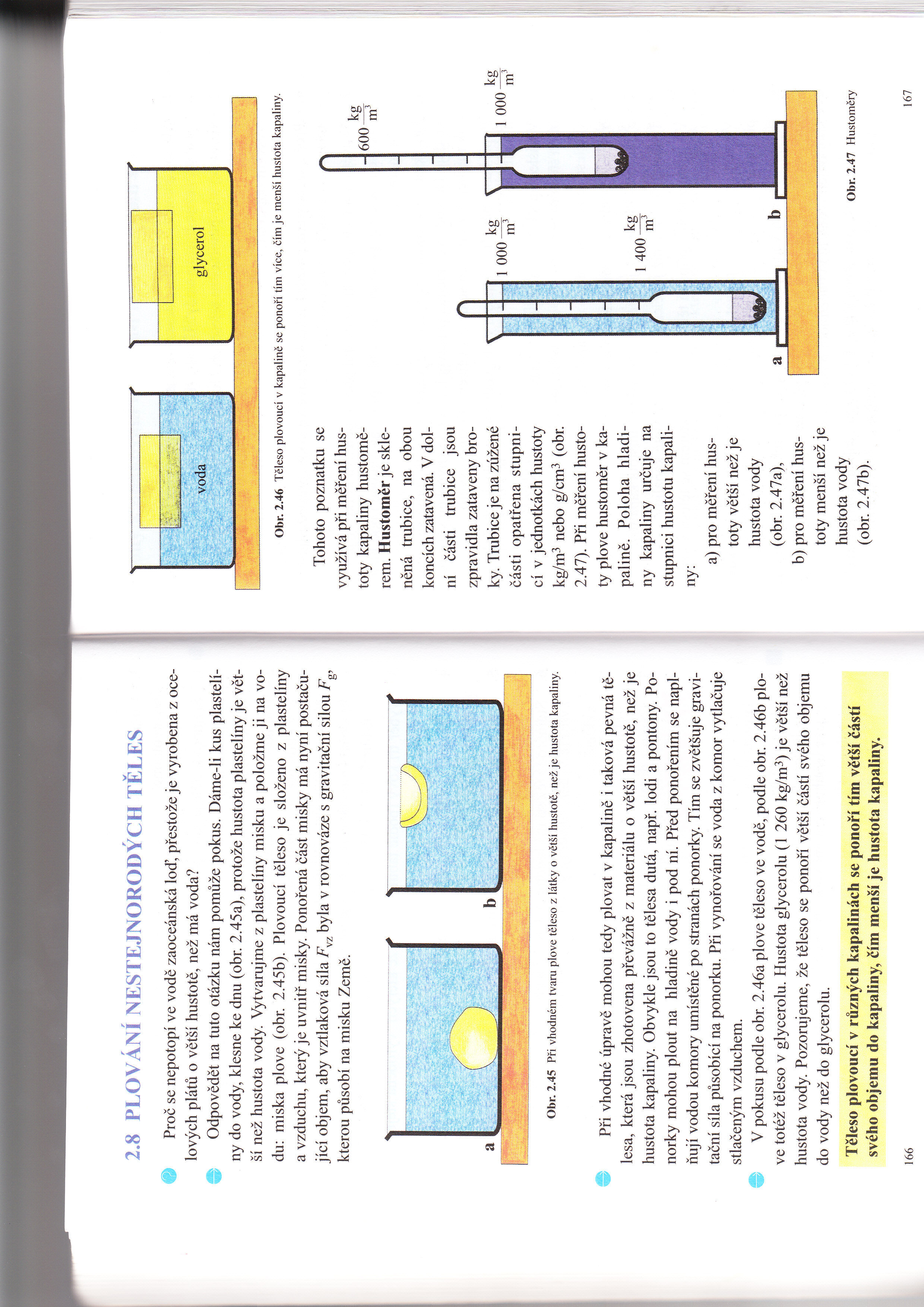